IA Scientific Computing
BRIEFING LECTURE
In this years performance of IA Scientific Computing

Damon Wischik‘s part will be played by
	the understudy Andrew Moore
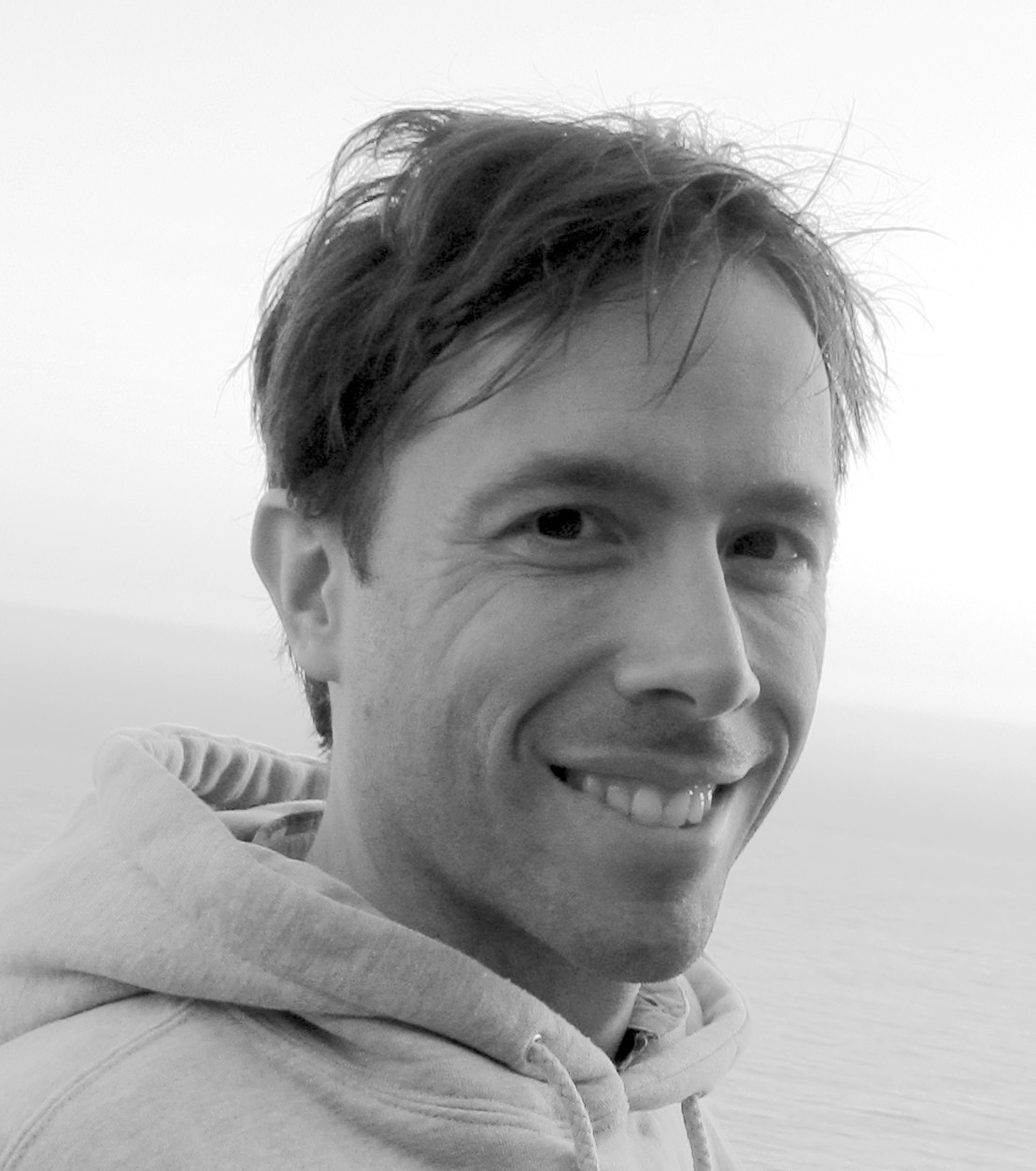 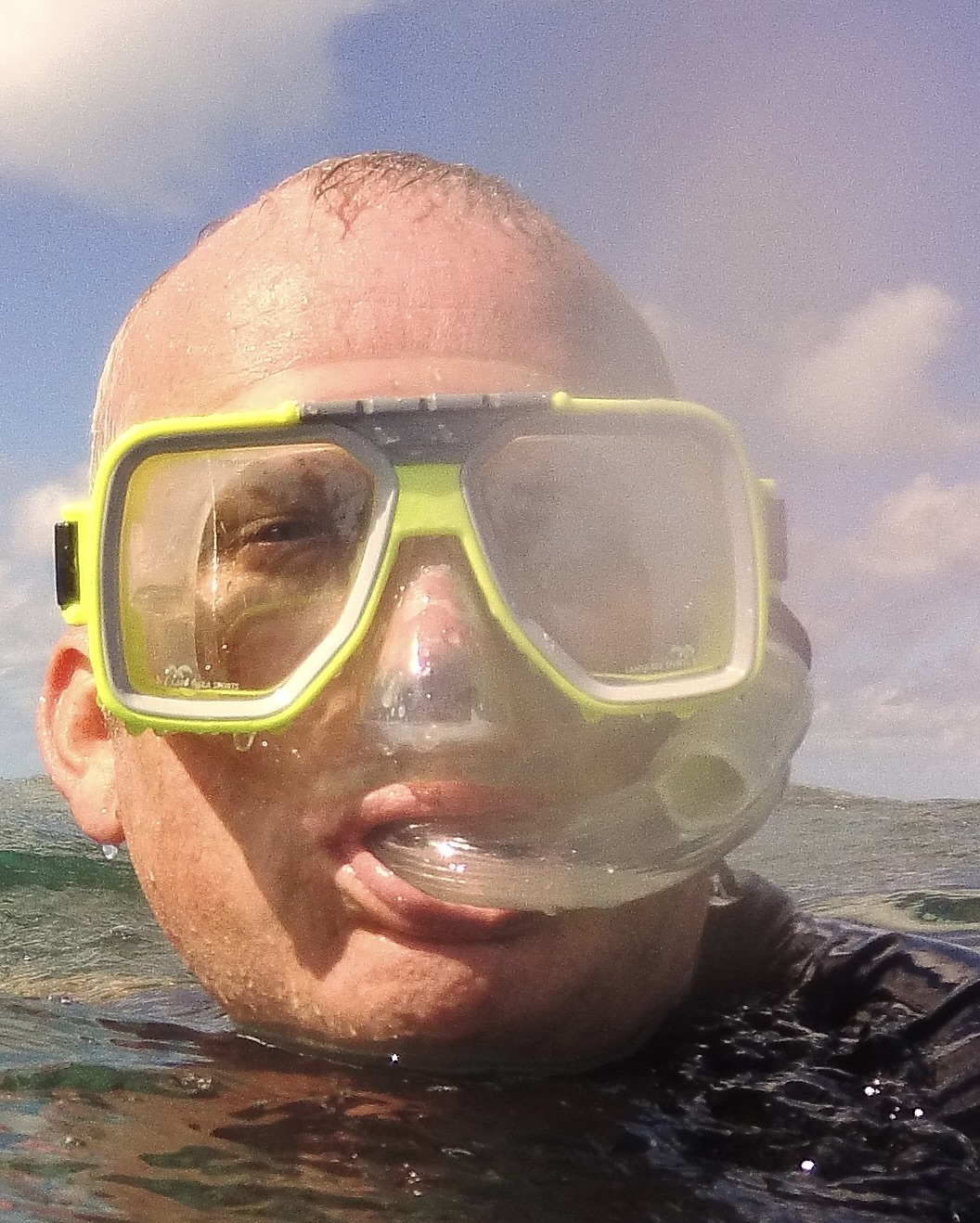 [Speaker Notes: ….Waving not drowning….]
Scientific computing
 computing as a tool for doing science
Computer science
 the study of computation
[Speaker Notes: Scientific Computing = use comptuiers to help do science.

Vs.

Study of computing with scientific methods.]
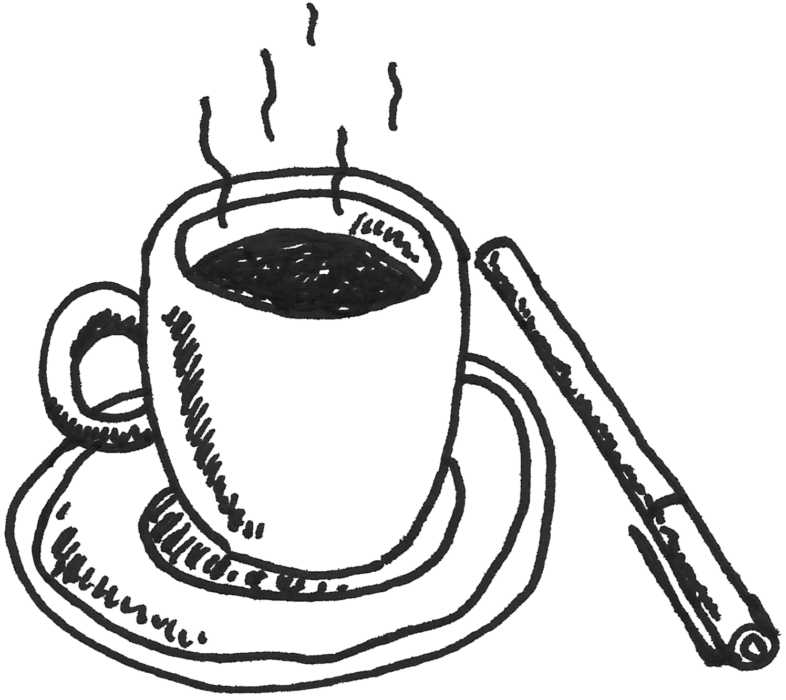 “A mathematician is a device for turning coffee into theorems”  –  Erdős / Rényi
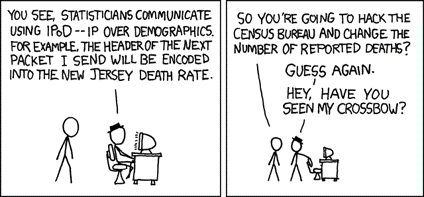 code
requirements
thought process
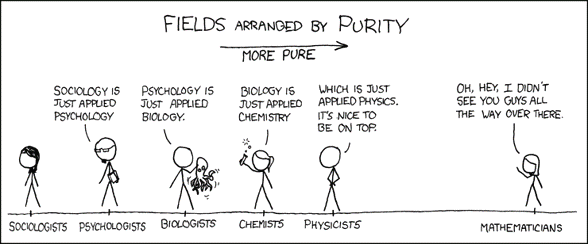 insight
data
code
[Speaker Notes: Coffee to theorems
(waste product)

Soft Eng
Requirements input
Code as output
(thinking is the waste product)

In science
Data from natural world (input)
Insights conclusions and so forth (output)
Code is the “garbage”]
SCIENTIFIC COMPUTING
Try out an idea  see what happens  refine your idea  try something else  iterate …  share what you’ve learnt
[Speaker Notes: Scientists with lots of ideas buzzing around your head

Test them

Elaborate

Throw away bad ideas

Iterate

Iterate

Prune Dead end 

Finally conclusions to share …]
CODE AT THE SPEED OF THOUGHT
 Concise one- or two-liners for one-off tasks
 Rich, expressive libraries & glue code
[Speaker Notes: Explore territory

FAST

Most code is one-off

A slittle typing as possible

So rich and powerful libraries and you do the GLUE]
Scientific computing 
	= Python + numpy + plotting + pandas
+ Jupyter notebooks
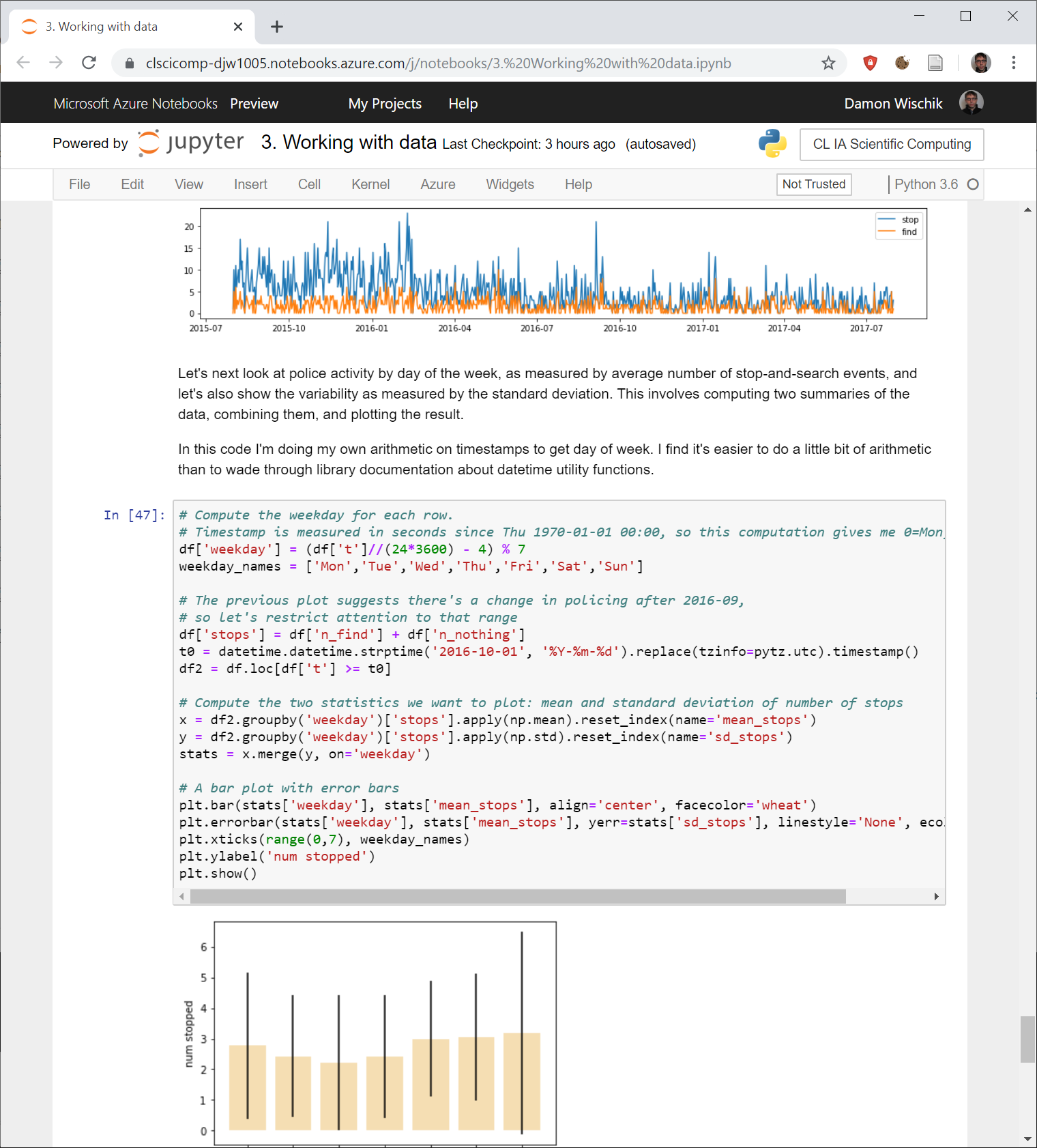 [Speaker Notes: So course is all about “standard libraries” 
For numerical processing.
For data ingestion
For graph production
And so forth.

Jypyter notebooks (as used in Founbdation )

Bounce bounce

Up down all around

Nightmare!]
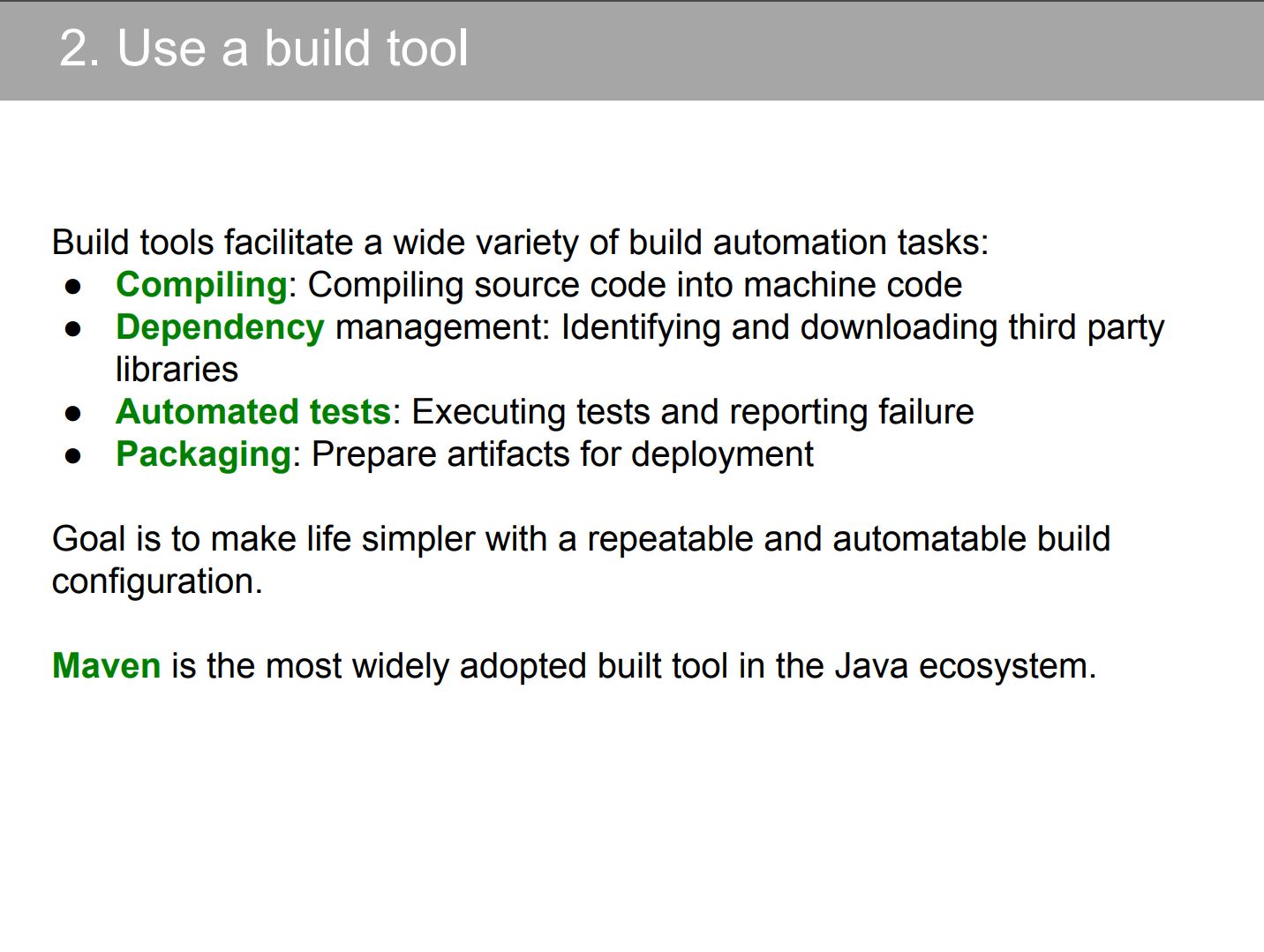 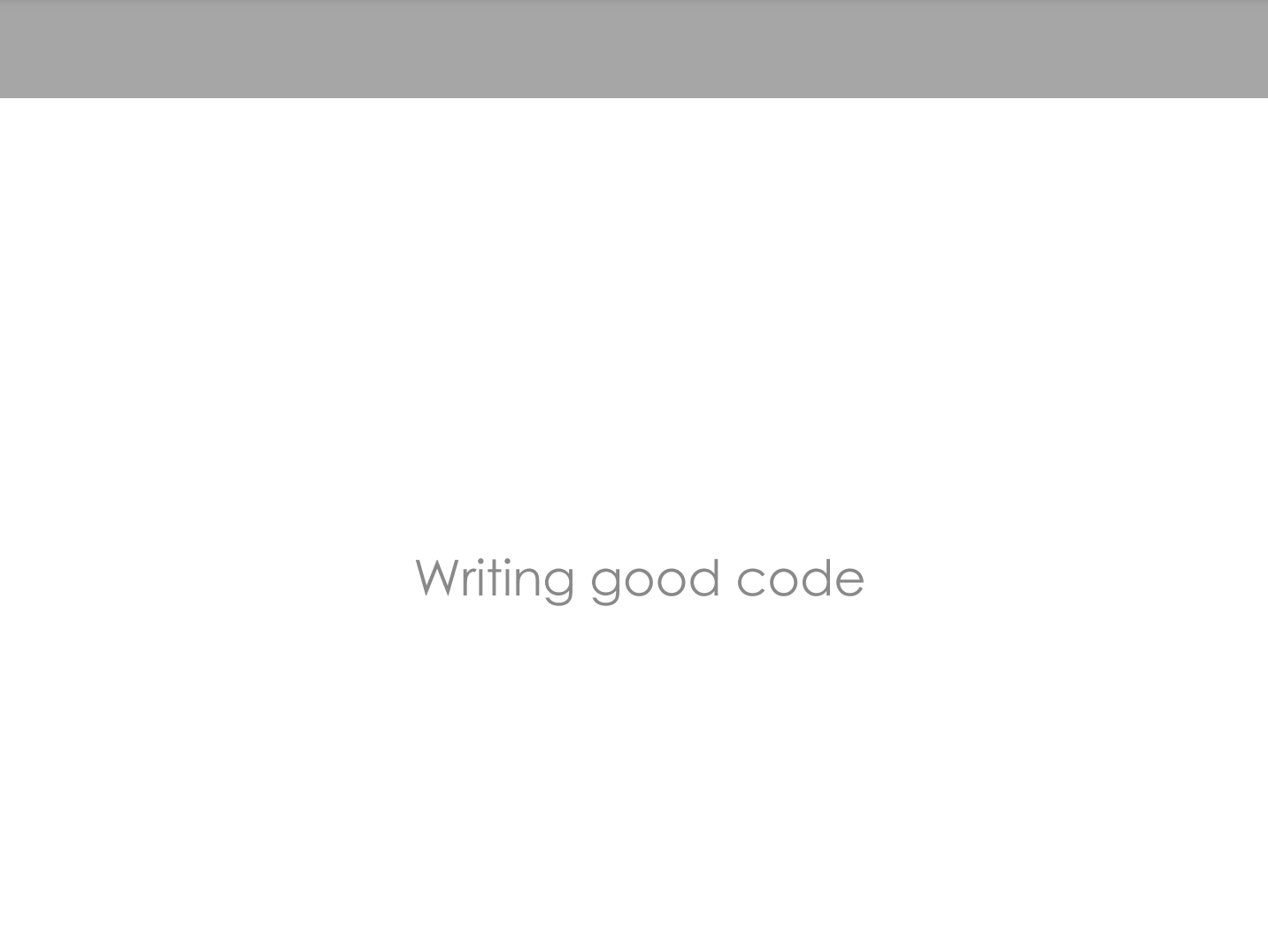 Lecture notes from IA OOP
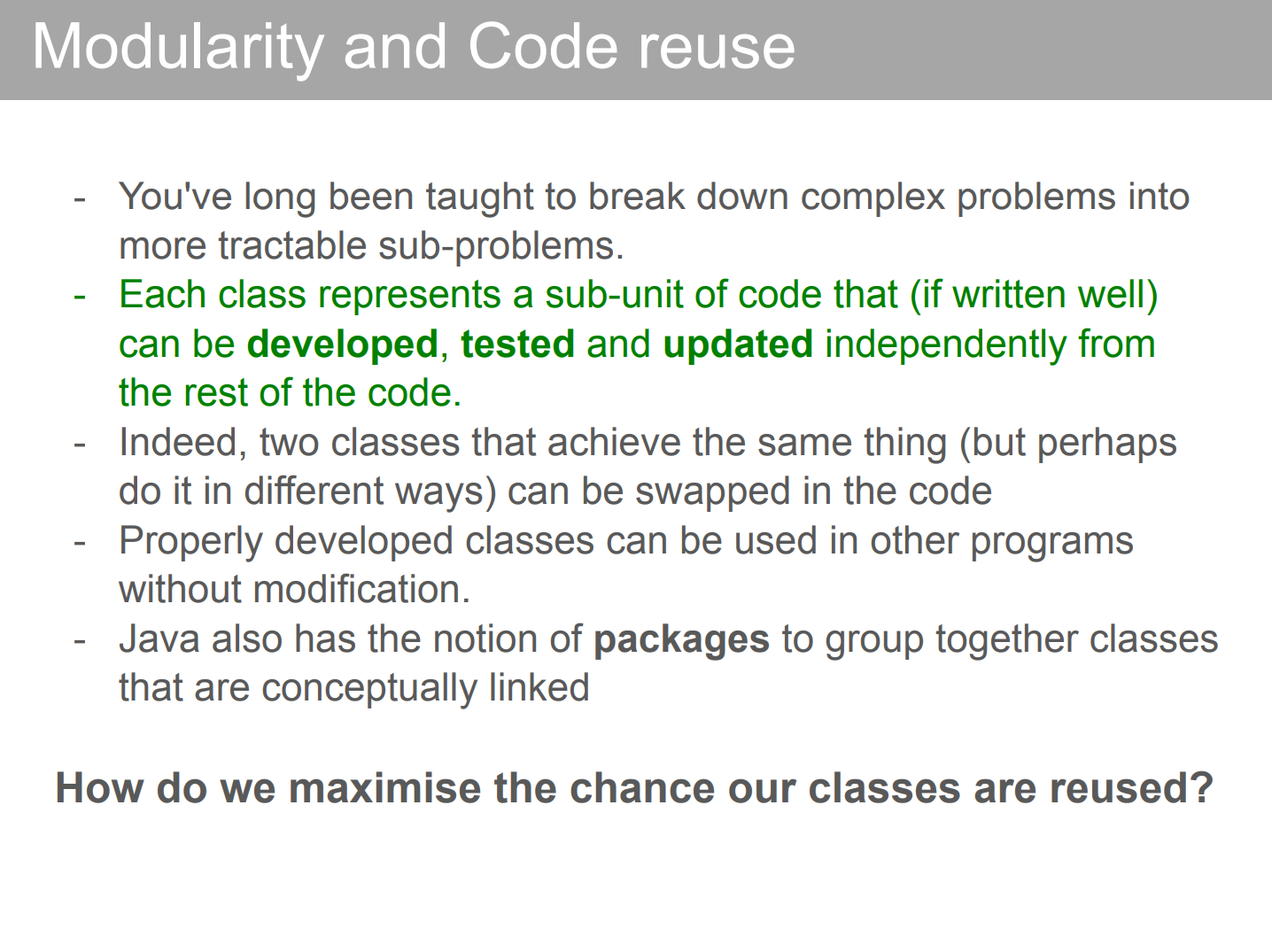 [Speaker Notes: We do not do Computer artifact engineering!

So its less useless – not a good fit for rapid dev elopment.]
Marie Kondo,
de-cluttering guru
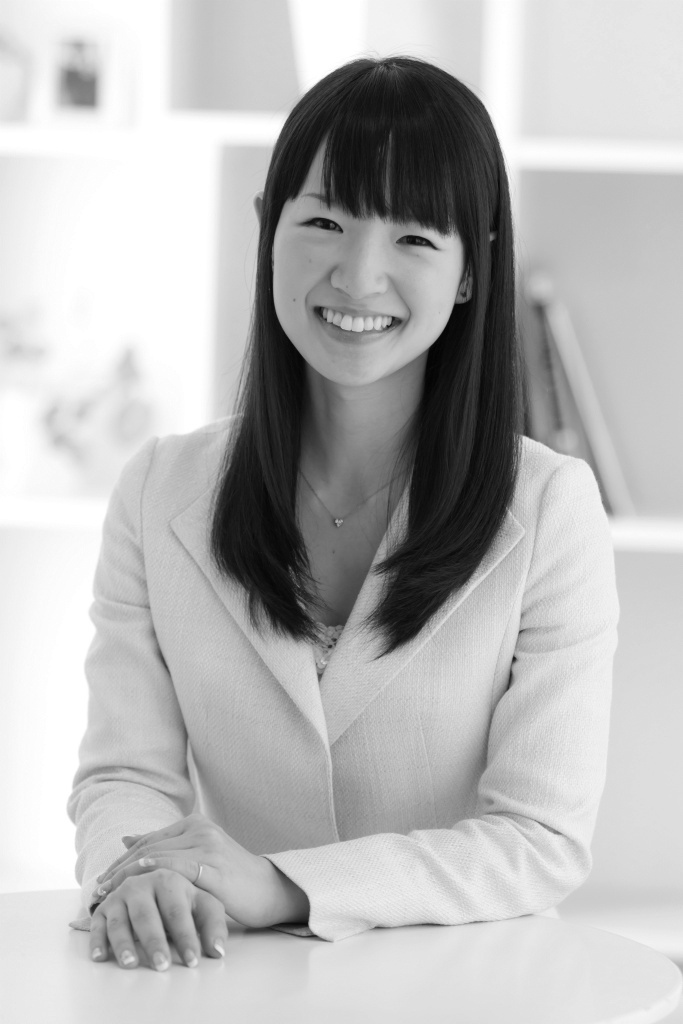 Look at each line of your code and ask yourself: ‘does this spark joy?’ If not, delete it.
[Speaker Notes: Paraphrasing….]
after you’ve finished
while working
imports

utility functions

run-once setup code
functions that implement your solutions

submit solutions to autograder
imports

experiment 1
debug code
tweaked experiment 1

experiment 2

update to experiment 1

forgotten import
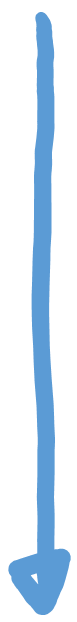 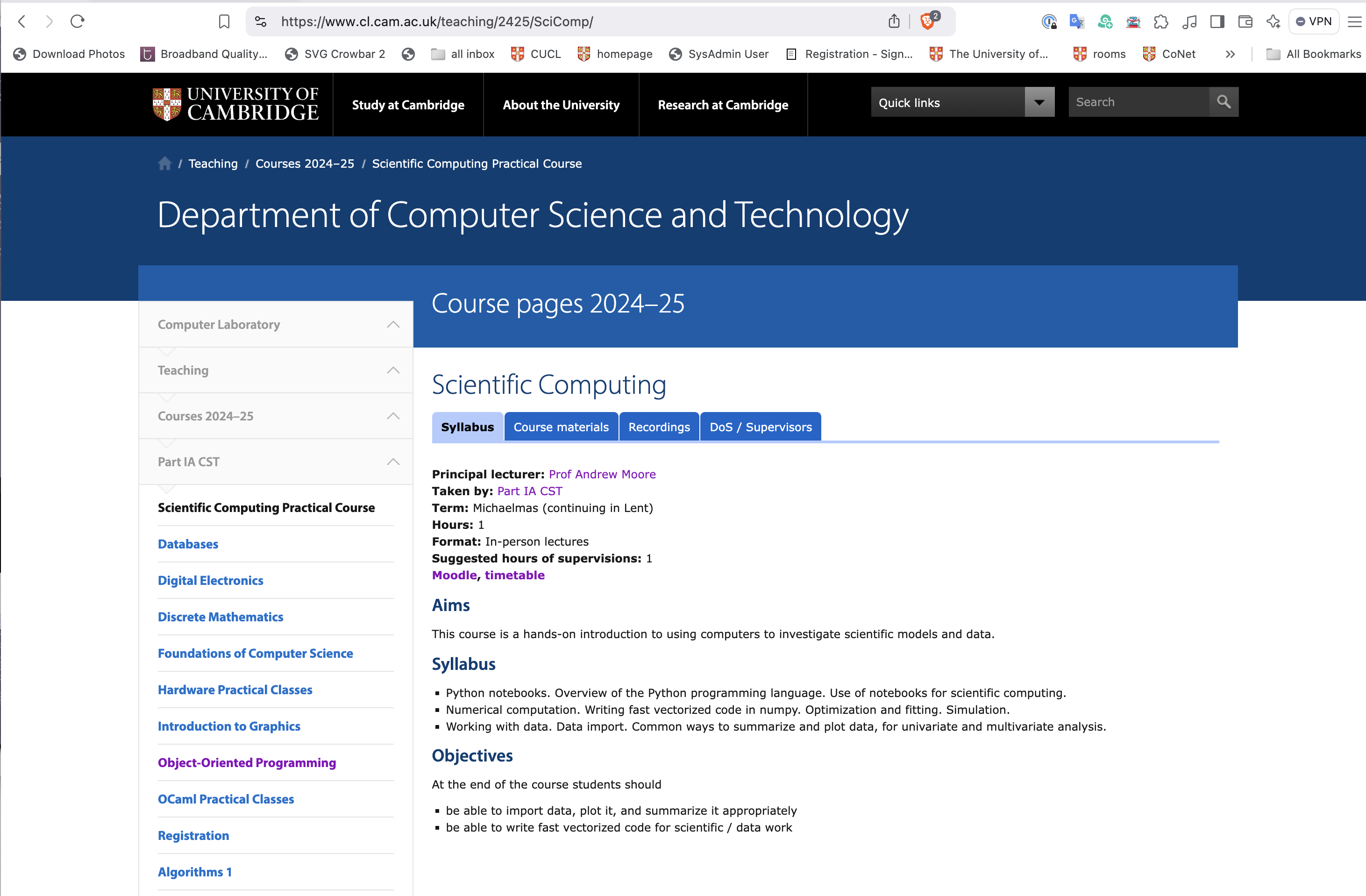 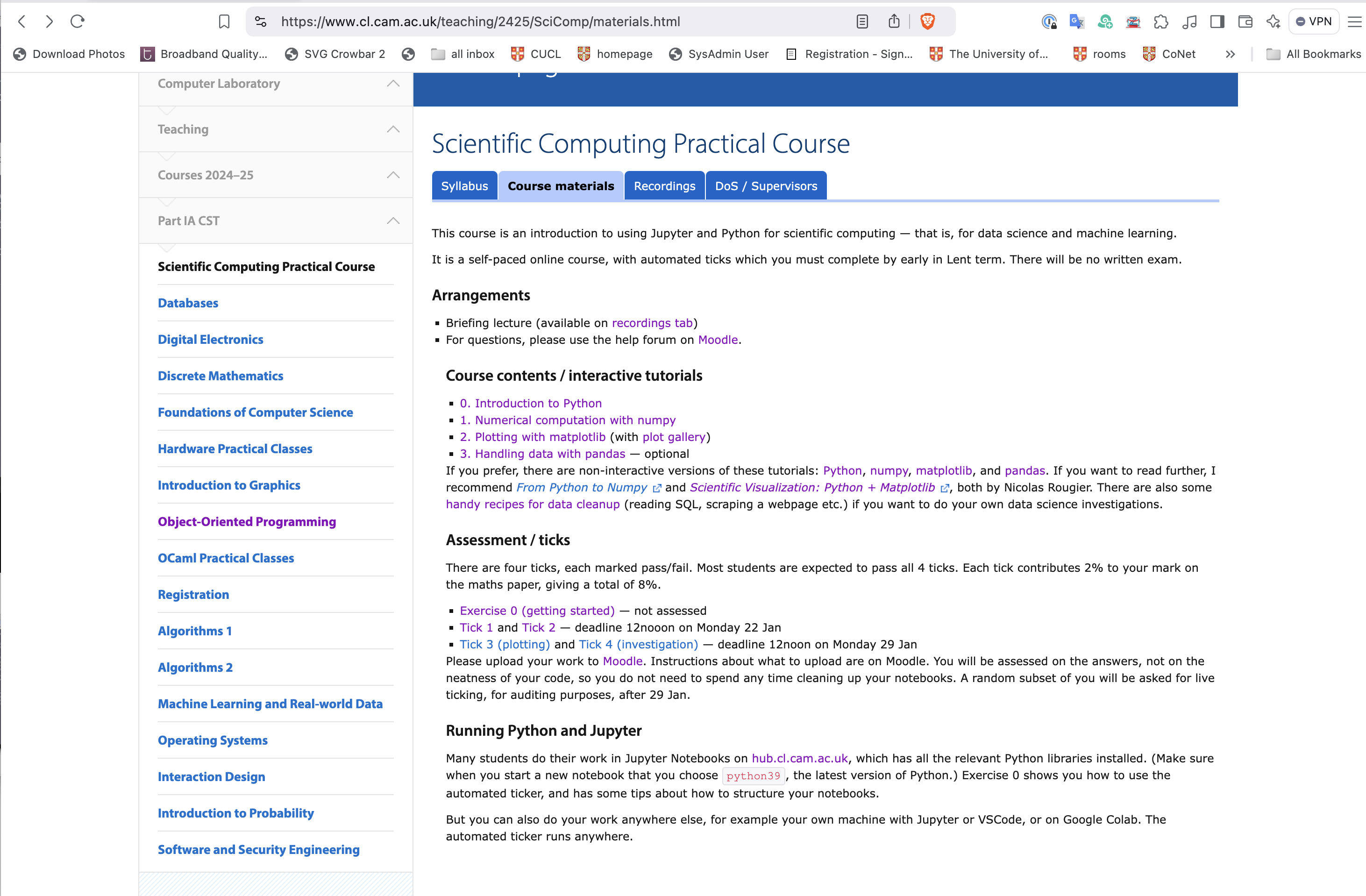 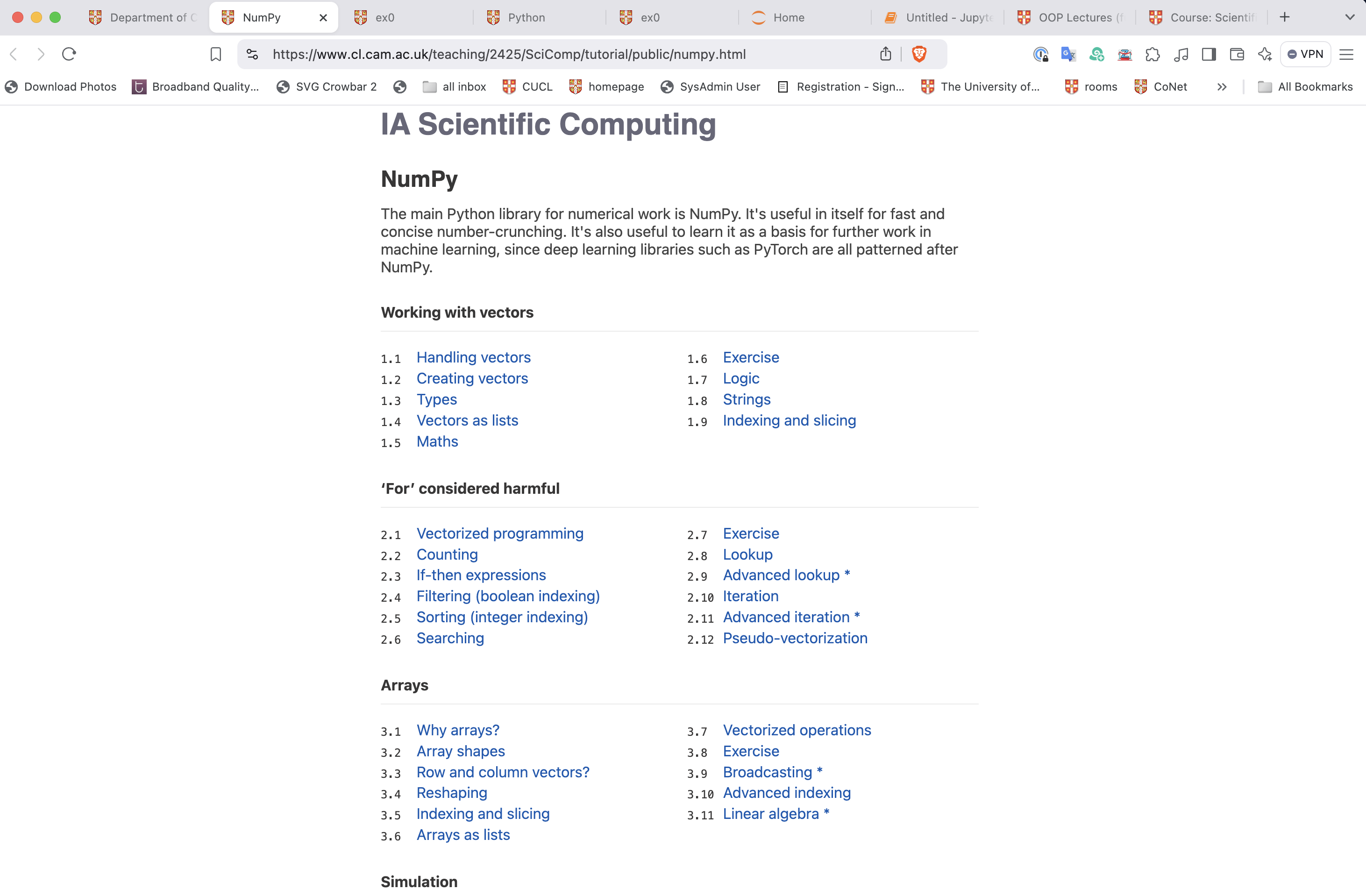 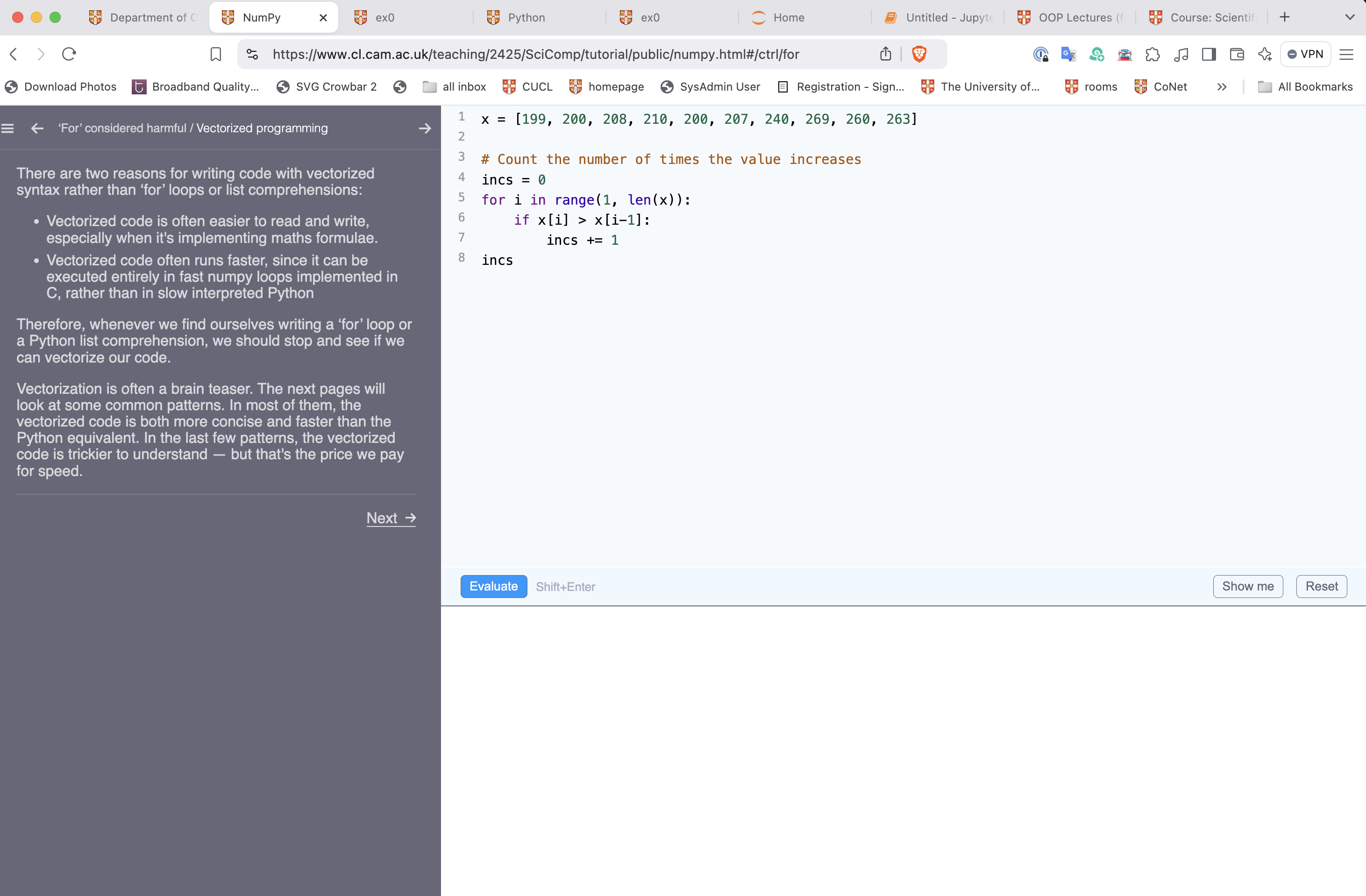 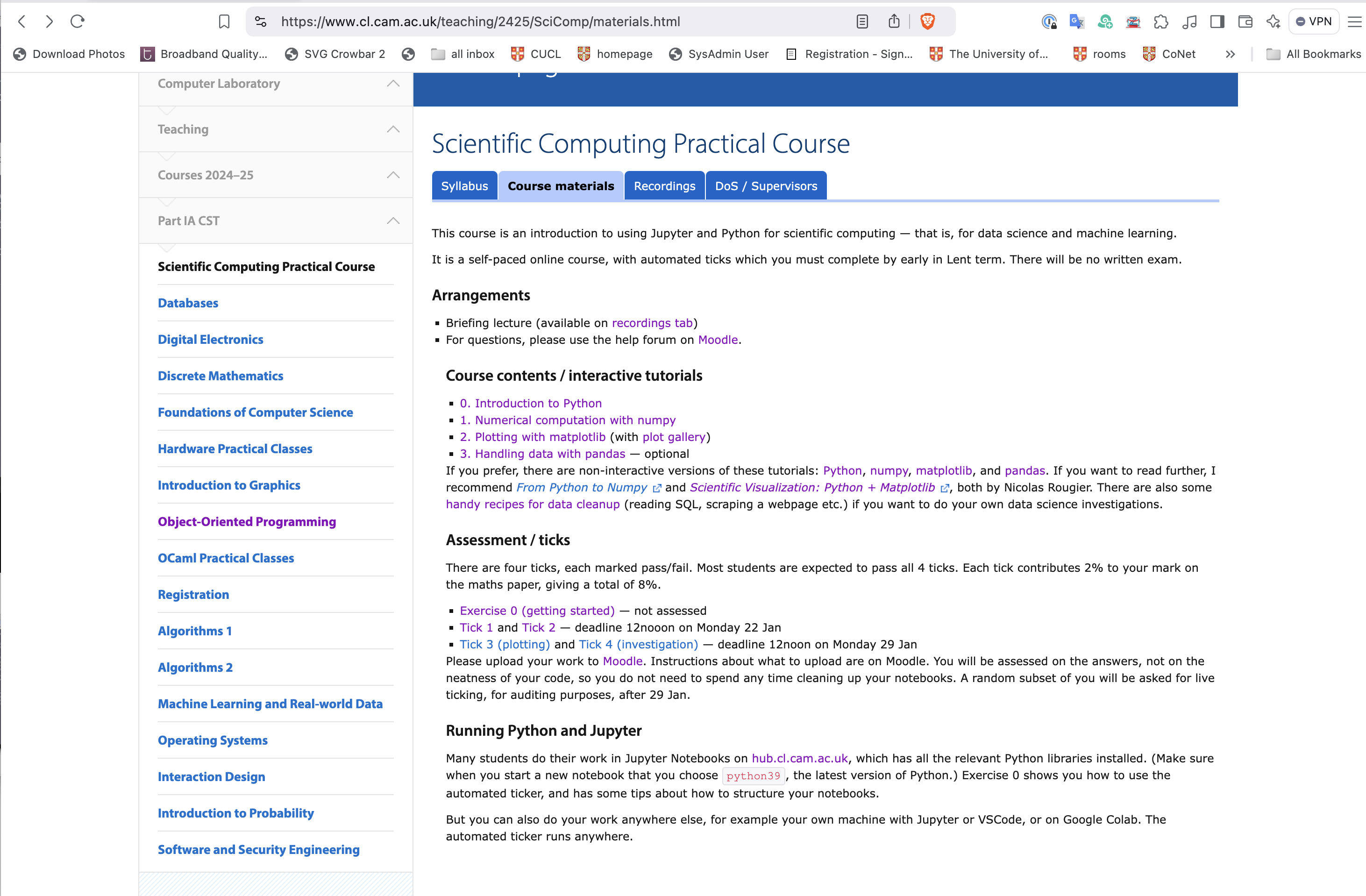 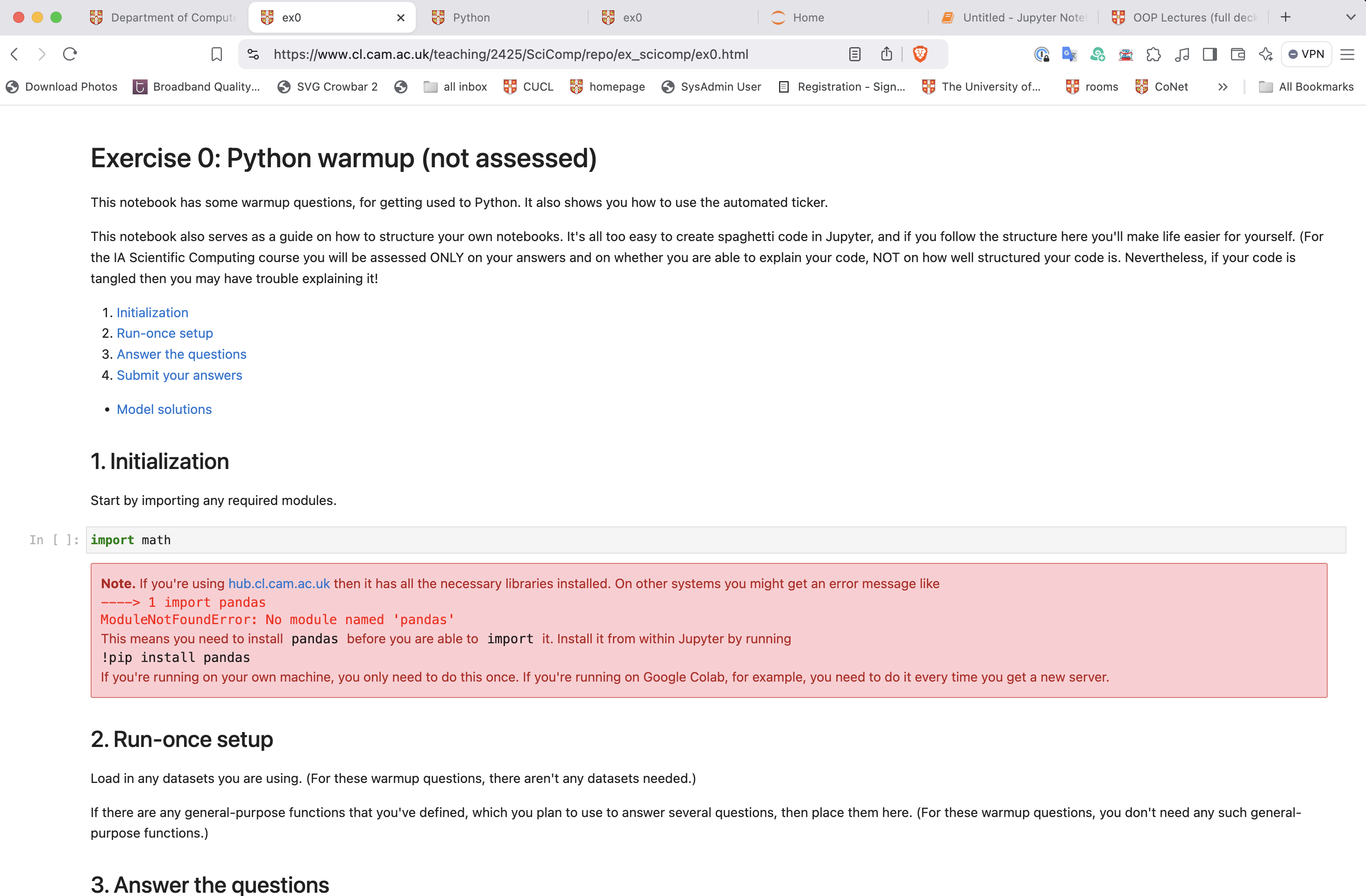 TUTORIALS
ASSESSMENT (maths paper mark = 92% exam + 8% Scientific Computing ticks)
0.	Programming in Pythonlanguage quirks

1.	Numerical computationnumpy
2.	Plotting datamatplotlib

3.	Working with datapandas
A.	Data scraping recipes
No written exam
Four ticks, each marked pass/fail
Ticks 1 and 2: pass the autograder & submit notebook by 27 Jan
Ticks 3 and 4: submit pdfs and notebook by 3 Feb
Some of you will have a viva.
[Speaker Notes: 8 percent of Math paper 


NST math is 92% of paper
This is 8

It is presumed you pass ticks, each tick is pas—fail

Panda is optional but is helpful for ”working with data” in the future…


10-15 hours is typical (apparently)



Vivas are random intended to encourage careful thinking. (not explicitly part of the grading)]
Tick 1,2: Econo-physics simulator(with answers checked by autograder)
Tick 3: plots
Tick 4: One-page scientific report
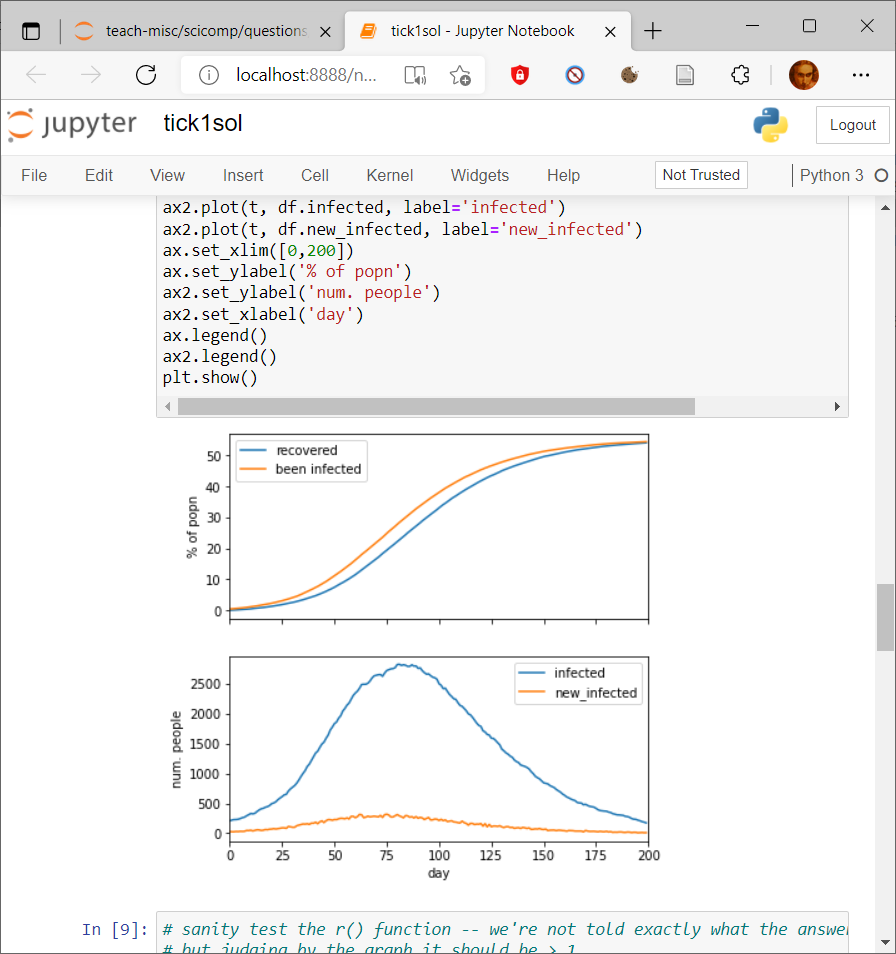 Impact of redistribution on inequality and mobility

GOALS. This report analyses the relationship between inequality and social mobility, as it is affected by taxation and redistribution.

METHODOLOGY. I investigated on a system of economic exchange of a flat-rate tax on wealth combined with a universal basic income. For each tax rate in a range of values, I simulate a population of 10,000 individuals, and measured the GINI coefficient. I ensure my simulator has reached steady state by magic.

RESULTS: 









CONCLUSION: There is no tradeoff between inequality and mobility: redistribution not only reduces inequality, it also increases mobility.
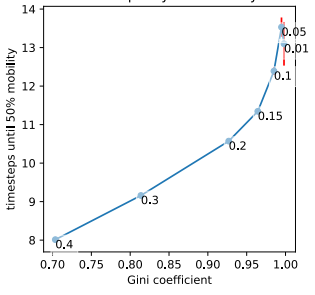 [Speaker Notes: Tick 1 and 2 simulator

Physics simluator (gas model, cow model, exchange energy velocity, deriving rules for pressure temp etc 

Physicians in Economy models simliarly – each person gets some money and exchanges it with others on some basis…. 

The ticks look at this the GINI coefficient and relate this with social mobility  to forecast  equality/inequality….]
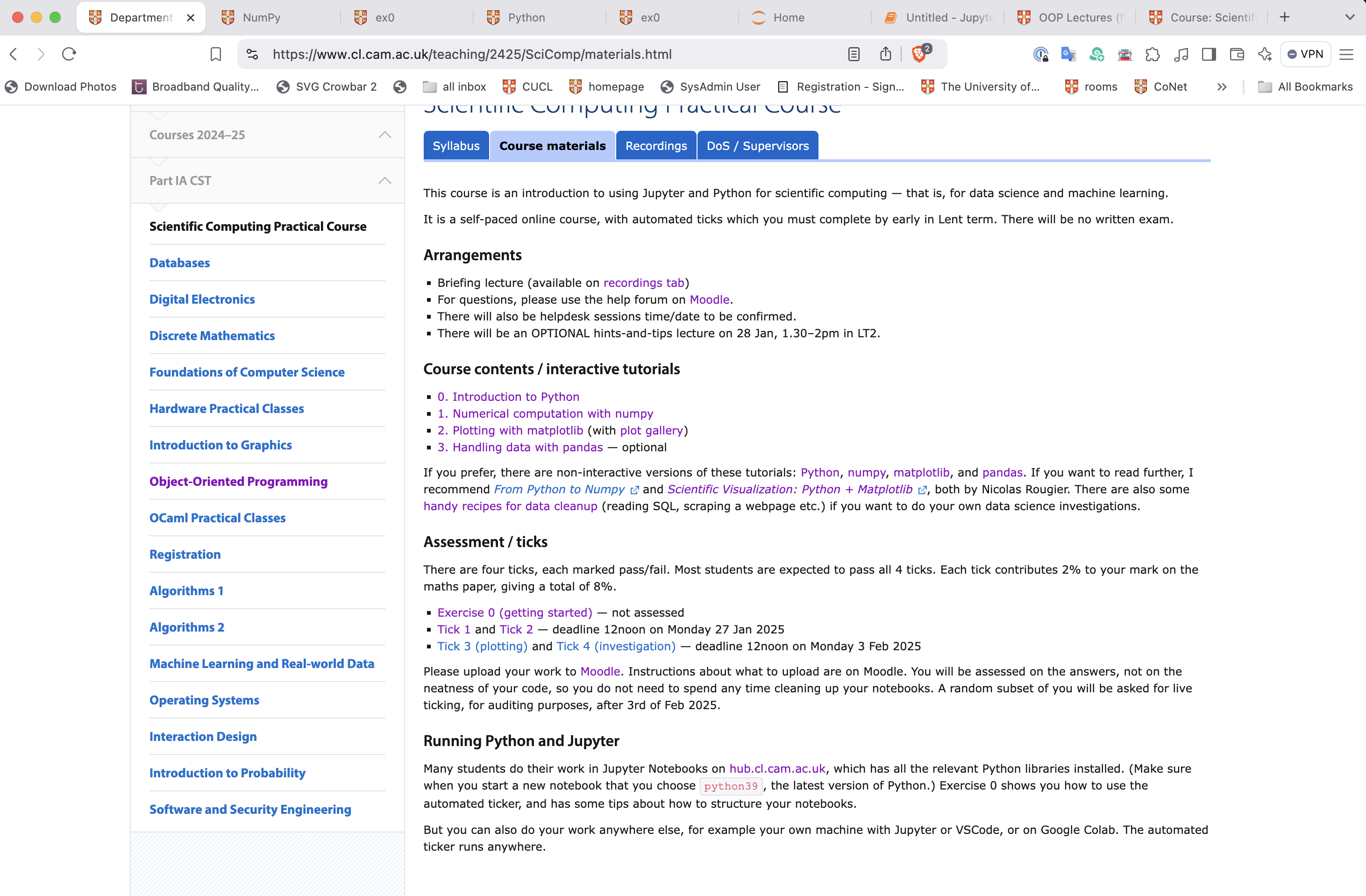 Tick 1,2: Econo-physics simulator(with answers checked by autograder)
Tick 3: plots
Tick 4: One-page scientific report
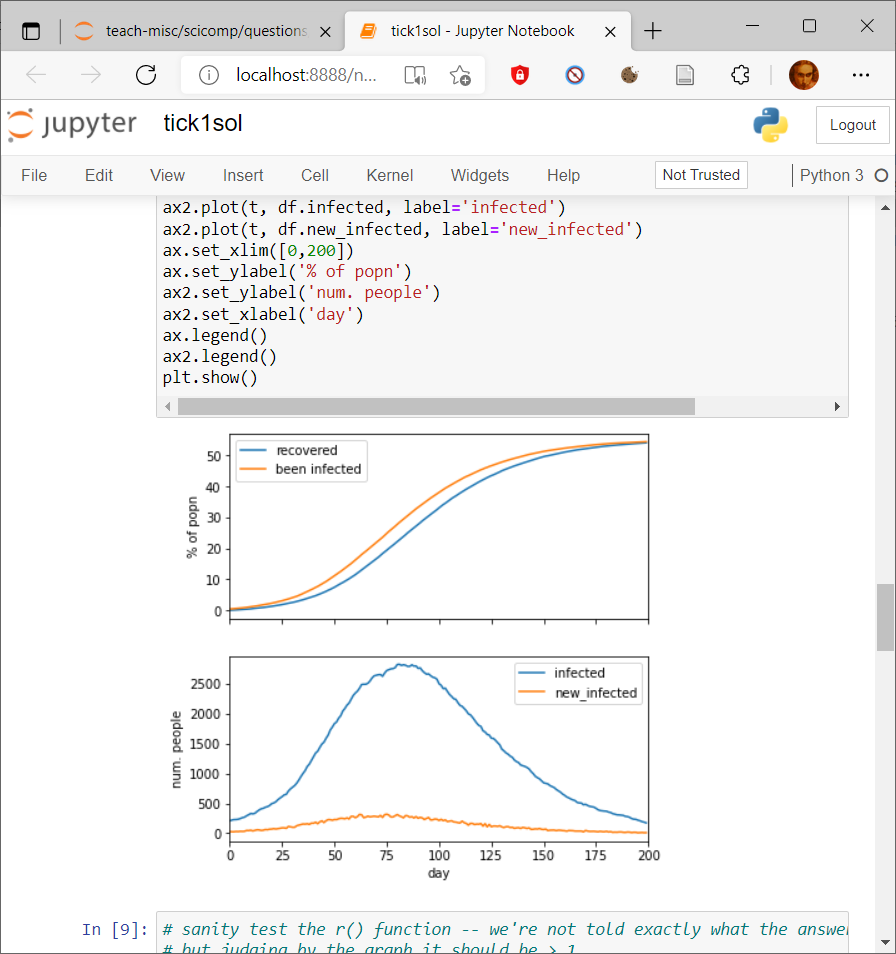 Impact of redistribution on inequality and mobility

GOALS. This report analyses the relationship between inequality and social mobility, as it is affected by taxation and redistribution.

METHODOLOGY. I investigated on a system of economic exchange of a flat-rate tax on wealth combined with a universal basic income. For each tax rate in a range of values, I simulate a population of 10,000 individuals, and measured the GINI coefficient. I ensure my simulator has reached steady state by magic.

RESULTS: 









CONCLUSION: There is no tradeoff between inequality and mobility: redistribution not only reduces inequality, it also increases mobility.
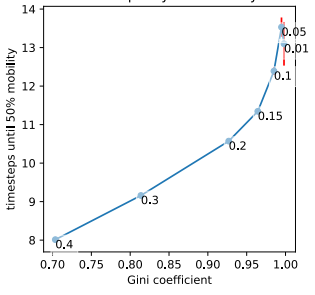 [Speaker Notes: Tick 1 and 2 simulator

Physics simluator (gas model, cow model, exchange energy velocity, deriving rules for pressure temp etc 

Physicians in Economy models simliarly – each person gets some money and exchanges it with others on some basis…. 

The ticks look at this the geni coefficient and relate this with social mobility  to forecast  equality/inequality….]
The autograder will run wherever you run Python3
VSCode
Command line
hub.cl.cam.ac.uk
Google colab
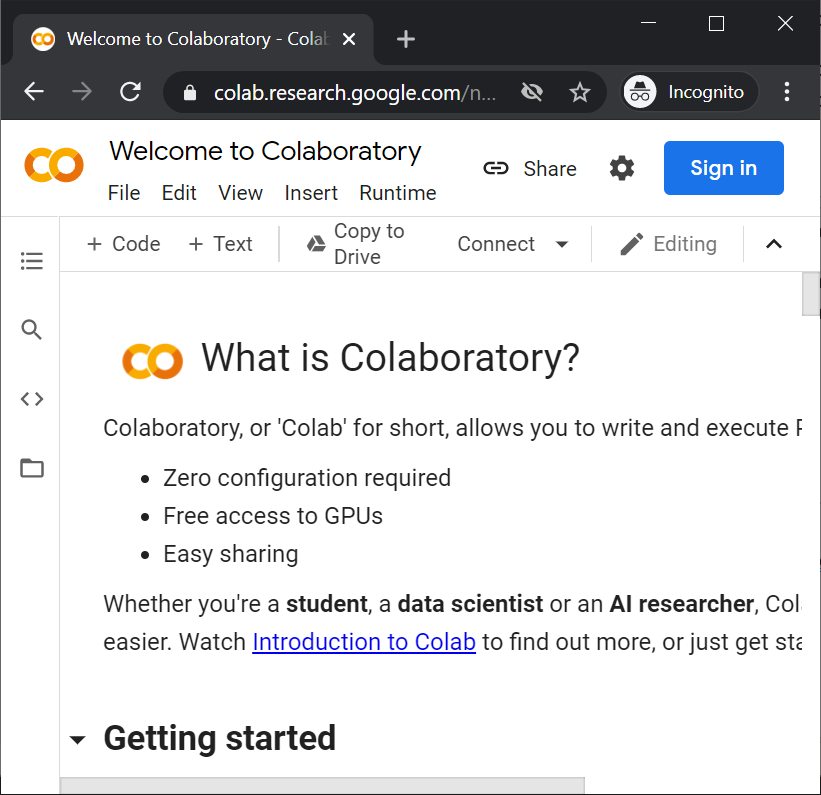 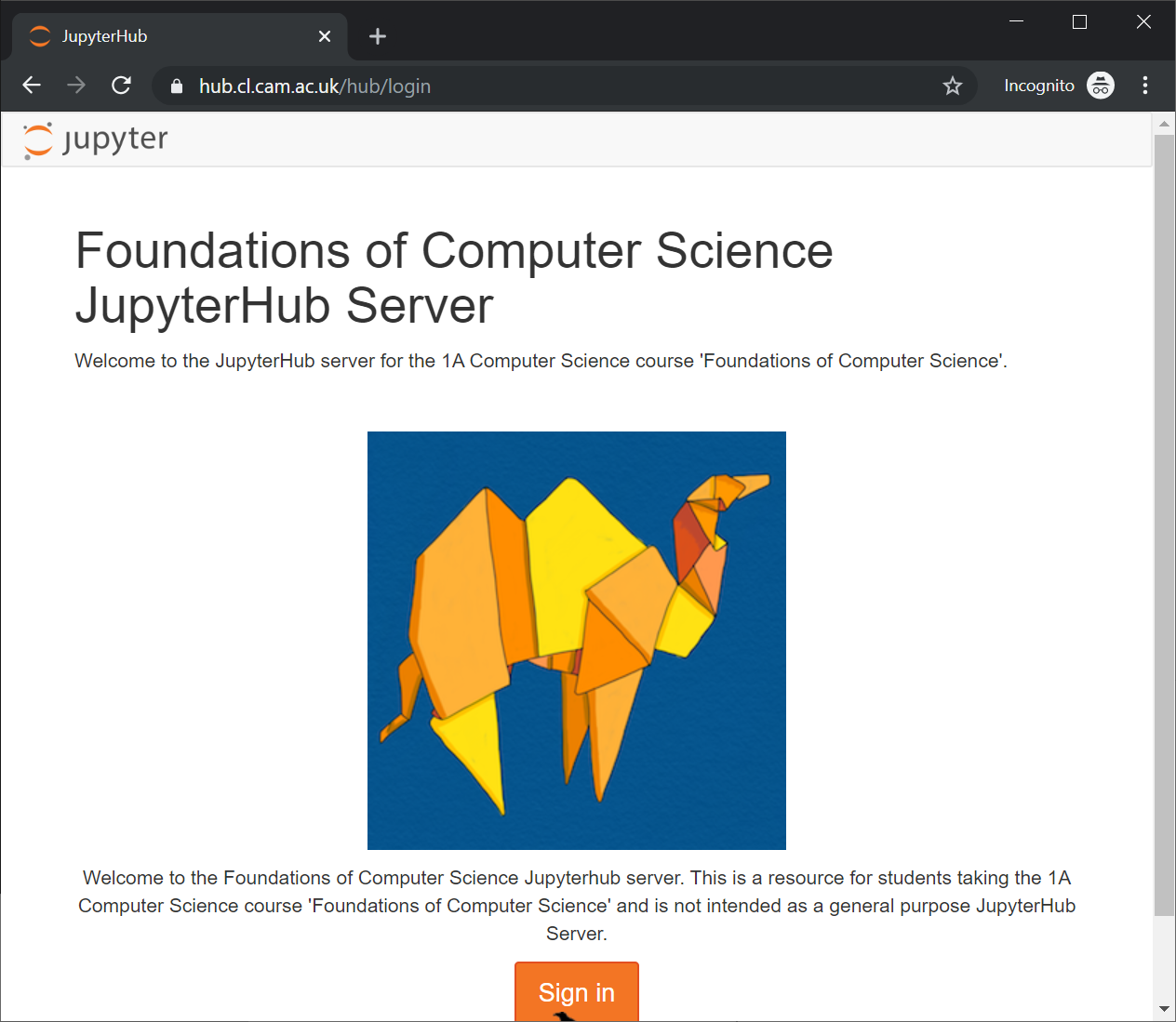 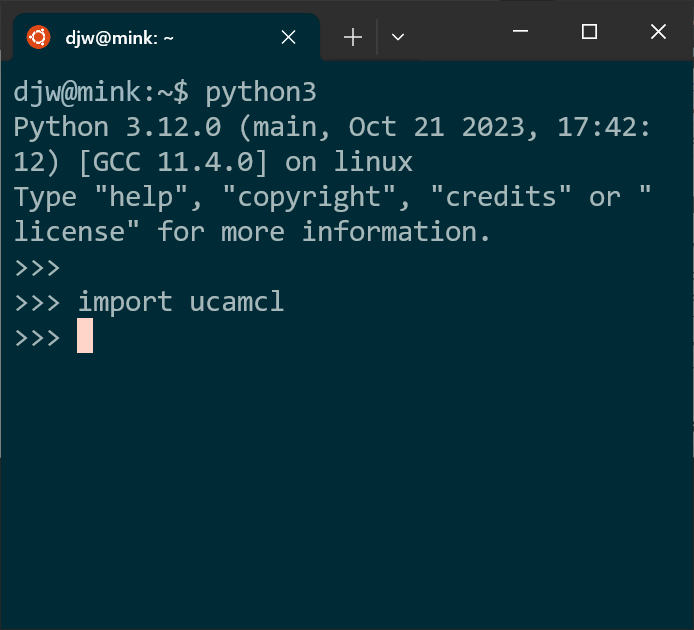 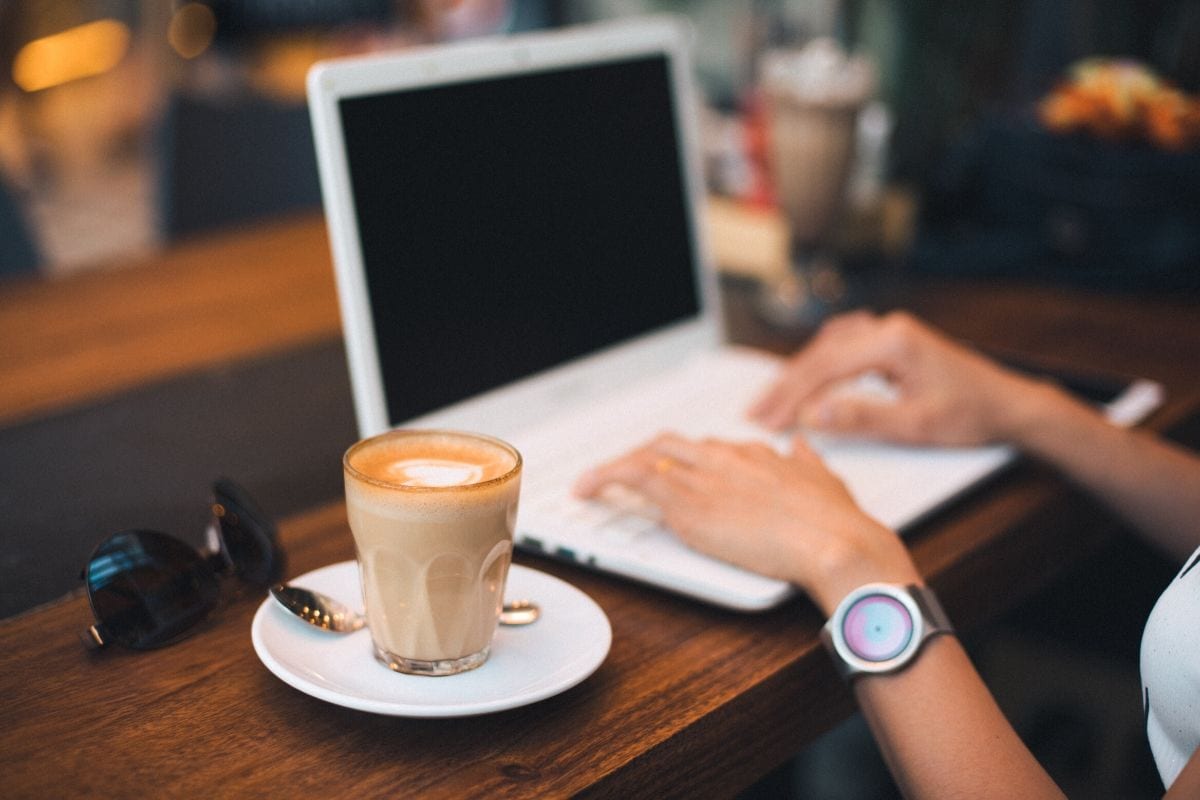 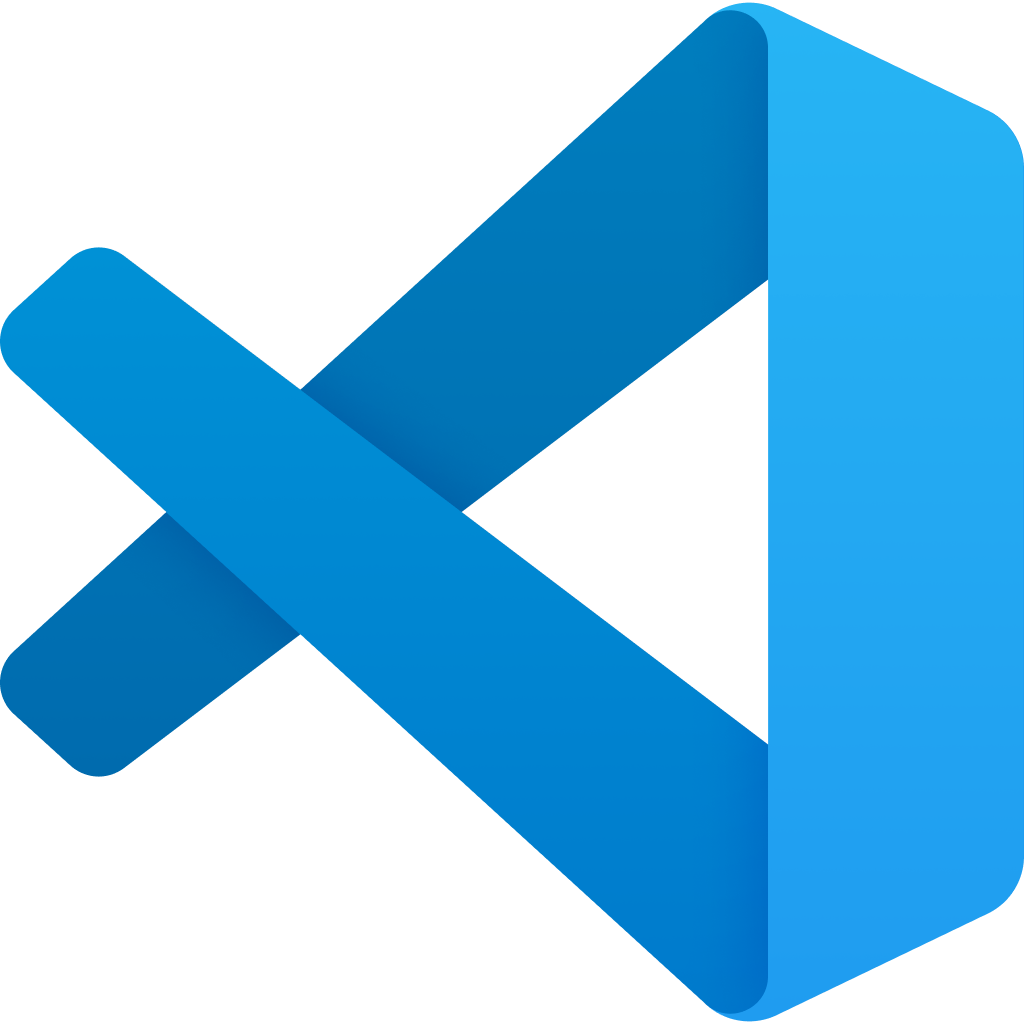 Help and support
Moodle help forum
Helpdesk sessions early in Lent term
Optional hints-and-tips lecture early in Lent term
My code passed TEST 2.
But it was buggy code, and it took me ages to debug and pass TEST 3.
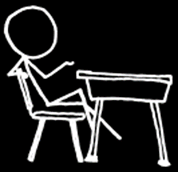 Your grader sucks.
Scientific computing isn’t about meeting requirements, it’s about discovery.
 chart your own path  write your own tests
 invent a few small test cases  work them out with pen and paper  make sure your code agrees
Can I use ChatGPT?
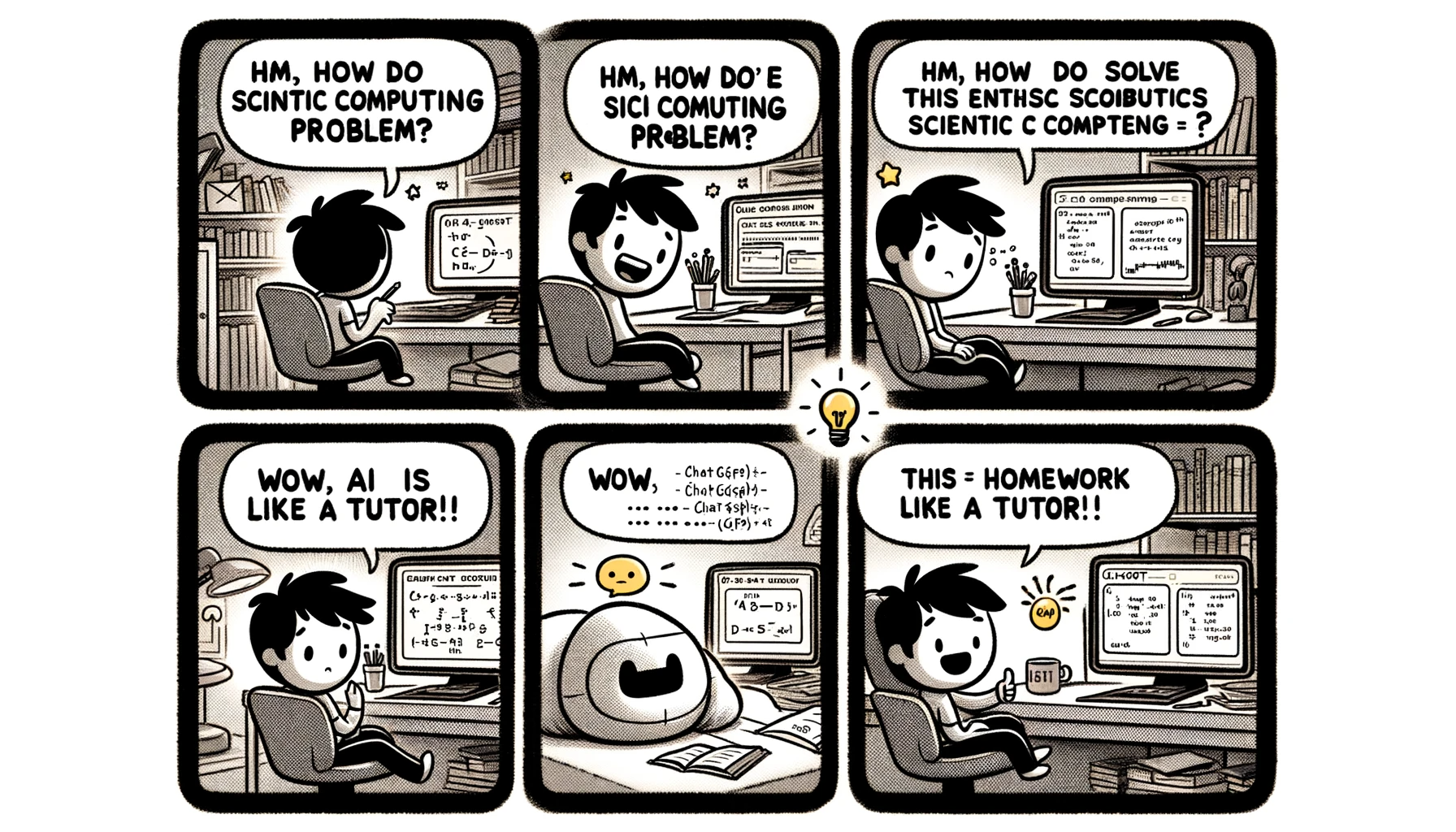 Can I use ChatGPT?
Yes, feel free.
Can I use ChatGPT to save me time and effort?
Unlikely.
Can I use ChatGPT to sharpen my thinking?
Yes !!!👍🔥👍🔥👍